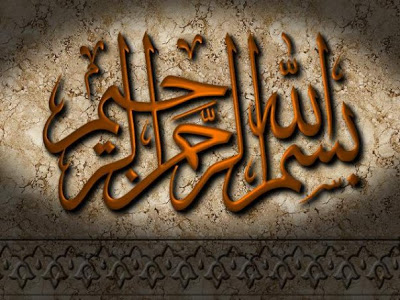 مداخلة مقدمة في الملتقى الوطني حول:
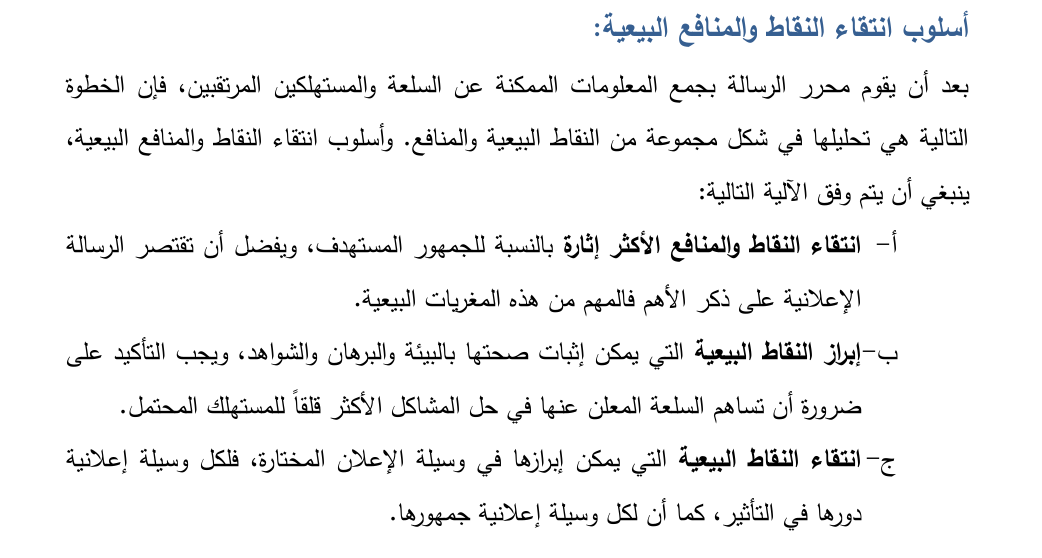 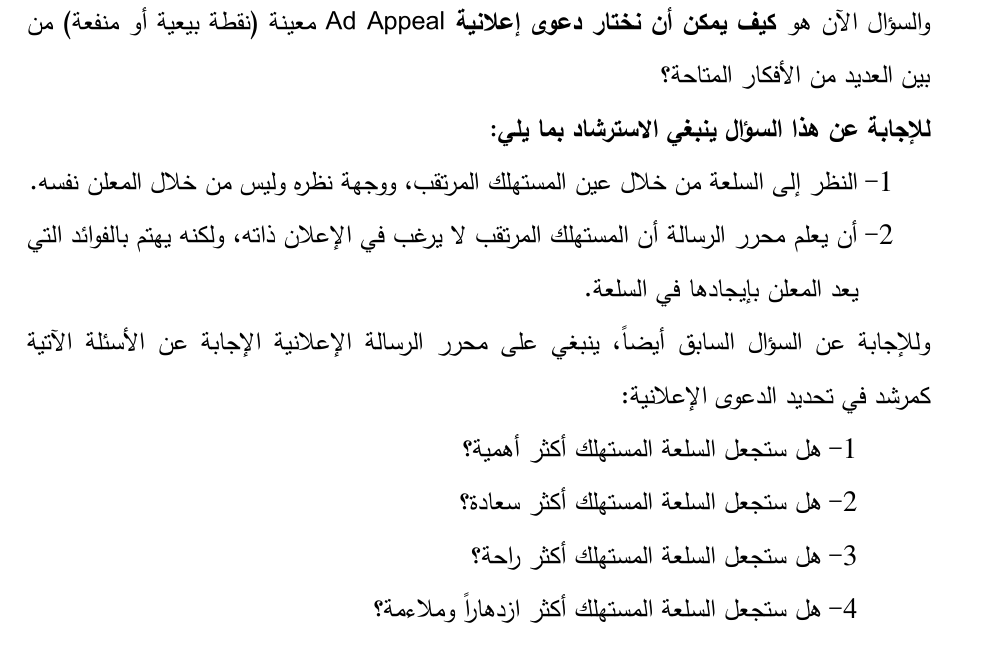 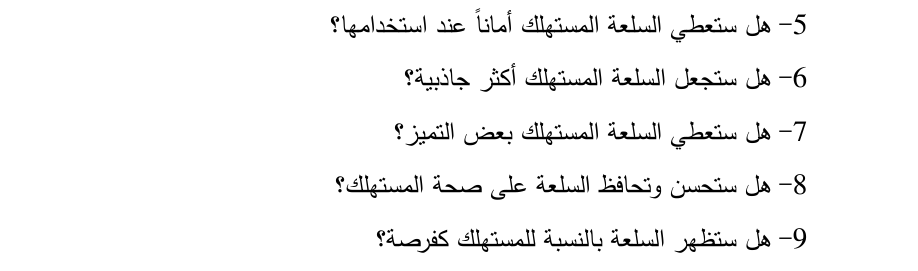 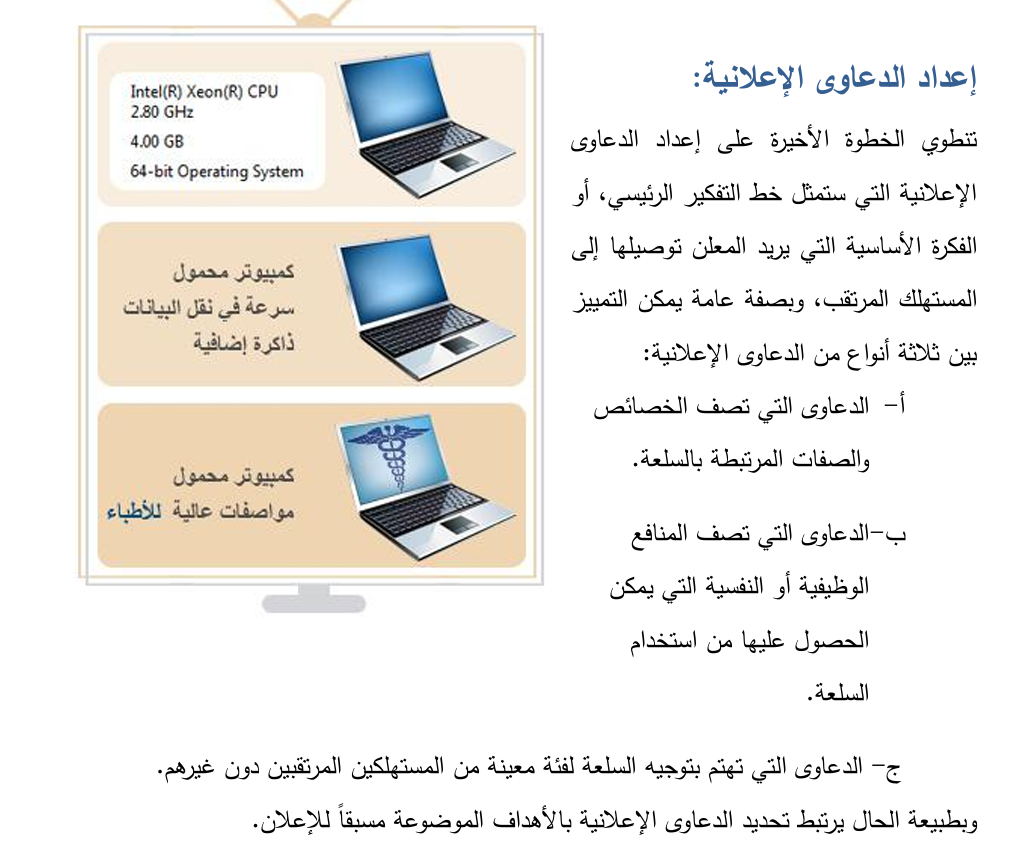 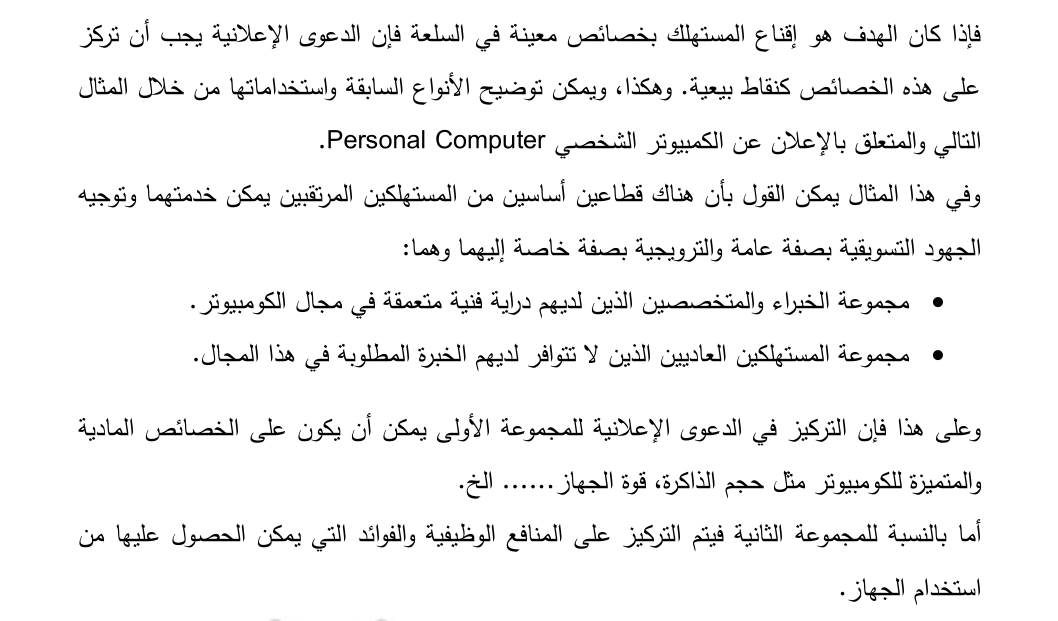 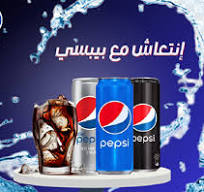 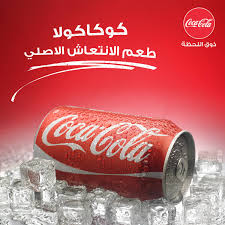 نشكركم على حسن الاصغاء والمتابعة